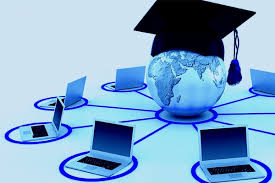 Welcome to
CS 235 Data Structures
 Inheritance, 3.4-6 (10)
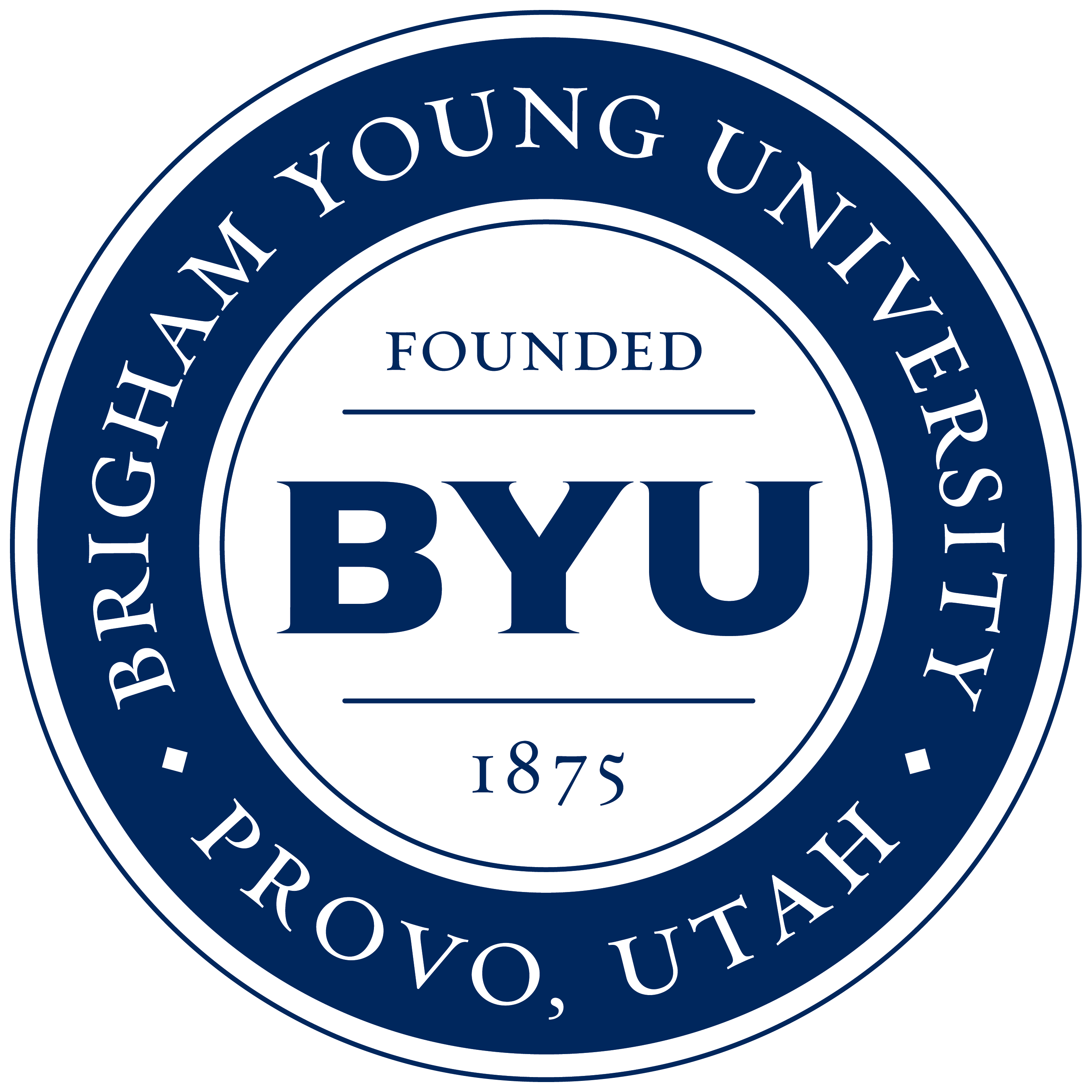 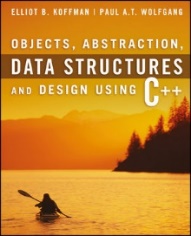 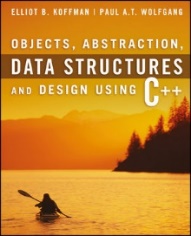 Attendance Quiz #09
Inheritance (10)
2
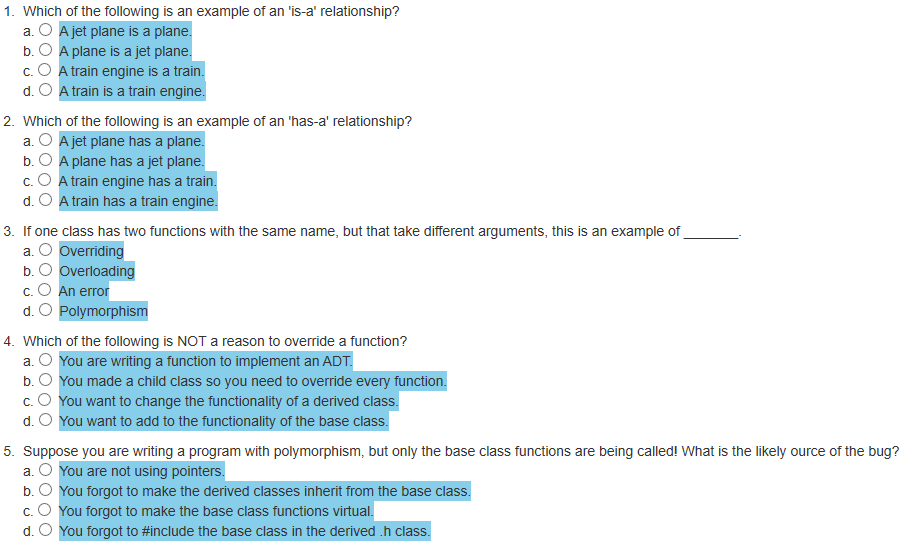 Tip #10: Standard Integer typedefs
Inheritance (10)
3
The actual size of integer types varies by implementation.
The standard only requires size relations between the data types (i.e., a long long is not smaller than long, which is not smaller than int, which is not smaller than short.)
A char's size is always the minimum supported data type; no other data types (except bit-fields) can be smaller.
The following pre-processor macros are defined in the header file <stdint.h>:
3.2 Member Function Overriding, Member Function Overloading, and Polymorphism
Member Function Overriding
Member Function Overloading
Virtual Functions and Polymorphism
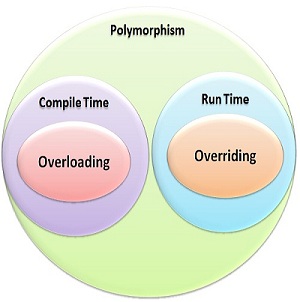 3.2, pgs. 193-203
4
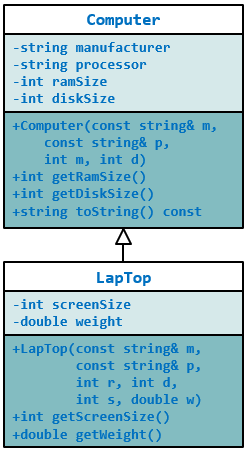 #ifndef LAP_TOP_H
#define LAP_TOP_H
#include <string>
#include <sstream>
#include "computer.h"
using std::string;
using std::ostringstream;

class LapTop : public Computer
{
private:
   int screenSize;
   double weight;
public:
   LapTop(const string& m, const string& p, int r, int d,
          int s, double w) :
          Computer(m, p, r, d),          // init Computer
          screenSize(s), weight(w) {}    // init LapTop
   int getScreenSize() const { return screenSize; }
   double getWeight() const { return weight; }
};
#endif
#ifndef COMPUTER_H_
#define COMPUTER_H_
#include <string>
#include <sstream>
using std::ostringstream;
using std::string;
using std::endl;

class Computer
{
private:
   string manufacturer;
   string processor;
   int ramSize;
   int diskSize;
public:
   Computer(const string& m, const string& p, int r, int d) :
      manufacturer(m), processor(p),
      ramSize(r), diskSize(d) {}
   ~Computer() {}
   int getRamSize() const { return ramSize; }
   int getDiskSize() const { return diskSize; }
   string toString() const
   {
      ostringstream sb;
      sb << "Manufacturer: " << manufacturer
         << endl << "CPU: " << processor
         << endl << "RAM: " << ramSize << " Mbs"
         << endl << "Disk: " << diskSize << " Gbs";
      return sb.str();
   }
};
#endif
The constructor for class Lap_Top must begin by initializing the four data fields inherited from class Computer.
Because those data fields are private to the base class, C++ requires that they be initialized by a base class constructor
Member Function Overriding
Inheritance (10)
6
Computer.cpp
Class LapTop have does not have a toString method.
#include <iostream>
#include <string>
#include "lapTop.h"
using namespace std;
int main(int argc, char* argv[])
{
   Computer myComputer("HP", "I5", 16, 500);
   LapTop yourComputer("Dell", "I7", 32, 1000, 15, 5);
   cout << endl << "My computer:" << endl << myComputer.toString() << endl;
   cout << endl << "Your computer:" << endl << yourComputer.toString() << endl;
   return 0;
}
My computer:
Manufacturer: HP
CPU: I5
RAM: 16 Mbs
Disk: 500 Gbs

Your computer:
Manufacturer: Dell
CPU: I7
RAM: 32 Mbs
Disk: 1000 Gbs
Even though yourComputer is of type LapTop, the LapTop fields are not displayed; the call to toString() calls the toString() method inherited from Computer
Member Function Overriding
Inheritance (10)
7
LapTop.h
LapTop.cpp
If class LapTop has its own toString member function, it will override the inherited member function and will be invoked by the member function call to toString().
#ifndef LAP_TOP_H
#define LAP_TOP_H
#include <string>
#include <sstream>
#include "computer.h"
using std::string;
using std::ostringstream;

class LapTop : public Computer
{
private:
   int screenSize;
   double weight;
public:
   LapTop(const string& m,
      const string& p,
      int r, int d, int s, double w) :
      Computer(m, p, r, d),
      screenSize(s), weight(w) {}
   int screenSize() const { return screenSize; }
   double getWeight() const { return weight; }
   string toString() const;
};
#endif
#include "lapTop.h"
#include <sstream>
using std::ostringstream;
using std::string;
using std::endl;

string LapTop::toString() const
{
   ostringstream sb;
   sb << Computer::toString()
      << endl << "Screen: "
      << screenSize << " inches"
      << endl << "Weight: "
      << weight << " lbs";
   return sb.str();
}
We still call Computer's  toString member function to output its contents.
Member Function Overriding
Inheritance (10)
8
#include <iostream>
#include <string>
#include "lapTop.h"
using namespace std;
int main(int argc, char* argv[])
{
   Computer myComputer("HP", "I5", 16, 500);
   LapTop yourComputer("Dell", "I7", 32, 1000, 15, 5);
   cout << endl << "My computer:" << endl << myComputer.toString() << endl;
   cout << endl << "Your computer:" << endl << yourComputer.toString() << endl;
   return 0;
}
My computer:
Manufacturer: HP
CPU: I5
RAM: 16 Mbs
Disk: 500 Gbs

Your computer:
Manufacturer: Dell
CPU: I7
RAM: 32 Mbs
Disk: 1000 Gbs
Screen: 15 inches
Weight: 5 lbs
Now the state of a laptop computer, complete with screen size and weight, is output when calling toString member function for class LapTop which  overrides the inherited member function of Computer.
Virtual Functions and Polymorphism
Inheritance (10)
9
#include <iostream>
#include <vector>
#include <string>
#include "lapTop.h"
using namespace std;
int main(int argc, char* argv[])
{
   vector<Computer*> computers;
   computers.push_back(new Computer("Acer", "I3", 8, 256));
   computers.push_back(new LapTop("HP", "I5", 16, 500, 13, 6.5));
   for (unsigned int i = 0; i < computers.size(); i++)
      cout << endl << computers[i]->toString() << endl;
   return 0;
}
Manufacturer: Acer
CPU: I3
RAM: 8 Mbs
Disk: 256 Gbs

Manufacturer: HP
CPU: I5
RAM: 16 Mbs
Disk: 500 Gbs
In C++, a pointer variable of a base-class type (general) can point to an object of a derived-class type (specific):

LapTop objects are Computer objects with more features.
But, where are the additional data members?
Virtual Functions and Polymorphism
Inheritance (10)
10
class Computer
{
   // ...
public:
   // ...
   virtual string toString() const;
};
#include <iostream>
#include <vector>
#include <string>
#include "lapTop.h"
using namespace std;
int main(int argc, char* argv[])
{
   vector<Computer*> computers;
   computers.push_back(new Computer("Acer", "I3", 8, 256));
   computers.push_back(new LapTop("HP", "I5", 16, 500, 13, 6.5));
   for (unsigned int i = 0; i < computers.size(); i++)
      cout << endl << computers[i]->toString() << endl;
   return 0;
}
Manufacturer: Acer
CPU: I3
RAM: 8 Mbs
Disk: 256 Gbs

Manufacturer: HP
CPU: I5
RAM: 16 Mbs
Disk: 500 Gbs
Screen: 13 inches
Weight: 6.5 lbs
By changing the declaration of the function toString in the class Computer (in Computer.h) to a virtual function, when it is called through a pointer (or reference) variable the actual member function will be determined at run time and based on the type of the object pointed to (or referenced).
Virtual Functions and Polymorphism
Inheritance (10)
11
Polymorphism is an important concept of OOP.
Polymorphism is the quality of having many forms or many shapes.
Polymorphism enables the program to determine which member function to invoke at run time.
class Computer
{
   // ...
public:
   // ...
   string toString() const;
};

class LapTop : public Computer
{
   // ...
public:
   // ...
   string toString() const;
};

int main()
{
   vector<Computer*> computers;
   computers.push_back(new Computer(...));
   computers.push_back(new LapTop(...));
   cout computers[1]->toString();
}
class Computer
{
   // ...
public:
   // ...
   virtual string toString() const;
};

class LapTop : public Computer
{
   // ...
public:
   // ...
   virtual string toString() const;
};

int main()
{
   vector<Computer*> computers;
   computers.push_back(new Computer(...));
   computers.push_back(new LapTop(...));
   cout computers[1]->toString();
}
At compile time, the C++ compiler cannot determine what type of object computers will point to.
At run time, polymorphism and virtual functions allows the program to know which toString function to call.
Use a pointer(s) of type base class to pointer to your object.
Declare the function(s) in base class virtual.
BTW: It is good practice to include the virtual declaration in the derived classes too for documentation purposes.
Sundry Items...
Inheritance (10)
12
Object instantiation
Pure abstract function
Abstract class
Multiple inheritance
Object slicing
Namespace
Using declaration
Friendship
The friend Declaration
Inheritance (10)
13
The friend declaration allows a function external to a class to access the private members of that class.
The friend declaration gives the functions and classes it specifies access to the private and protected members of the class in which the friend declaration appears.
This effectively makes the named function or class a member of the declaring class.
The class itself must declare who its friends are.
Friendship is not inherited and is not transitive - if a base class is a friend of a particular class, its derived classes are not automatically friends too.
Friends
Inheritance (10)
14
#include <iostream>
#include <string>
using namespace std;
class MyClass
{
private:
   string name;
public:
   MyClass(const string name) { this->name = name; }
   ~MyClass() = default;






};

int main(int argc, char* argv[])
{
   MyClass me("Suzy Student");
   cout << me << endl;
   return 0;
}
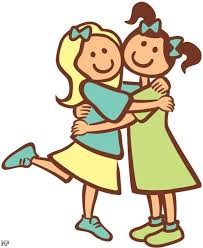 Defines an independent insertion operator function that is a friend of MyClass.
friend ostream& operator<< (ostream& os, const MyClass& me)
   {
      os << "MyClass(" << me.name << ")";
      return os;
   }
The friend insertion operator function has access to MyClass’ private data members.
ostream  MyClass
Returns a reference to the output stream that has been modified.
3.3 Abstract Classes, Assignment, and Casting in a Hierarchy
Referencing Actual Objects
Summary of Features of Actual Classes and Abstract Classes
Assignments in a Class Hierarchy
Casting in a Class Hierarchy
Case Study: Displaying Addresses for Different Countries
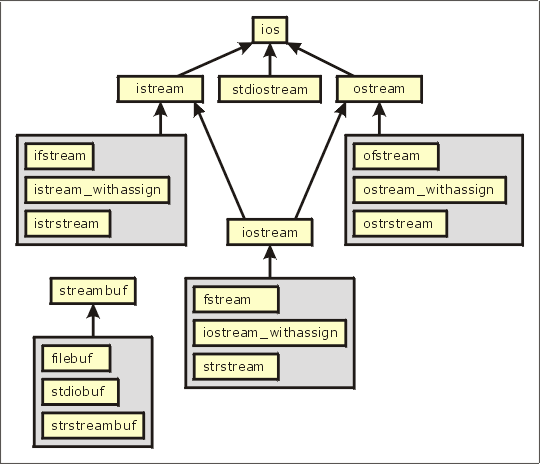 3.3, pgs. 203-206
15
Abstract Functions and Classes
Inheritance (10)
16
An object is an instantiation of a class.
A pure abstract function is a virtual function that is declared in a class but has no body (definition).
A pure abstract function definition must be supplied by a derived concrete class.
A pure virtual function is created by using the pure specifier (= 0) as the definition of a virtual member function.
An abstract class is a class that has at least one pure abstract function and is designed to be a base class.
An abstract class cannot be instantiated (which would result in a compilation error).
Classes inheriting an abstract class must provide the definitions for the pure virtual functions; otherwise, the subclass would become an abstract class itself.
We use an abstract class when a base class defines attributes and functions that are common to derived classes.
Abstract Class Food.h
Inheritance (10)
17
#ifndef FOOD_H_
#define FOOD_H_
class Food
{
private:
   string name;
   double calories;
public:
   Food(const string& n, double c) : name(n), calories(c) {}
   virtual ~Food() {}
   virtual double percent_protein() const = 0;
   virtual double percent_fat() const = 0;
   virtual double percent_carbohydrates() const = 0;
};
#endif
These three abstract virtual functions impose the requirement that all derived classes implement these functions.
(We would expect a different function definition for each kind of food.)
A pure virtual function is specified in the class definition by using "= 0" in place of the function body.
Referencing Concrete Objects
Inheritance (10)
18
Because class Food is abstract, we can’t create type Food objects; hence the following statement is invalid:
	Food mySnack();		// compile time error!
Vegetable
Food
+Vegetable(string&, double)
+~Vegetable()
+percent_protein():double
+percent_fat():double
+percent_carbohydrates():double
+getName():string
+getCalories:double
-name:string
-calories:double
We can use a type Food pointer variable to point to an actual object that belongs to a class derived from Food.
+Food(string&, double)
+~Food()
+percent_protein():double 
+percent_fat():double
+percent_carbohydrates():double
If a Vegetable object  is derived from Food, then Food is contained in Vegetable.
Thus, a pointer to Food can be used to reference a Vegetable.
The pointer variable mySnack (type pointer-to-Food) is legal:
Food* mySnack = new Vegetable("Carrot Sticks", 0);
Assignments in a Class Hierarchy
Inheritance (10)
19
C++ is what is known as a strongly typed language.
Operands have a type and operations can be performed only on operands of the same or compatible types.
This includes the assignment operation: 
		l-value = r-value 
For the built-in types, the r-value must be of the same type as the l-value, or there must be a conversion defined to convert the r-value into a value that is the same type as the l-value.
For class types, the assignment operator may be overridden and overloaded.
Pointer types are an exception: A pointer variable (l-value) that is of type pointer-to-base class may point to a derived object (r-value).
However, the opposite is not legal:
	Computer* computer = new LapTop( ... ); // Legal
	LapTop* laptop = new Computer( ... );   // Illegal
Object Slicing
Inheritance (10)
20
In C++ programming, object slicing occurs when a derived class object (subclass) is copied (either by constructors or assignment operators) to a base class object (superclass).
The base copy will not have any of the member functions/variables defined in the derived class.
The derived class members will be "sliced off" and NOT replace the base class members.
This issue is not inherently unique to C++.
By using pointers, only the pointer is copied and not source object.
#include <iostream>
#include <string>
using namespace std;

class Base
{
public:
   virtual string toString()
   { return string("Hello Base"); }
};

class Derived : public Base
{
public:
   virtual string toString()
   { return string("Hello Derived"); }
};

int main()
{
   Base base = Derived();
   cout << endl << base.toString();

   Base* base_ptr = new Derived();
   cout << endl << base_ptr->toString();

   return 0;
}
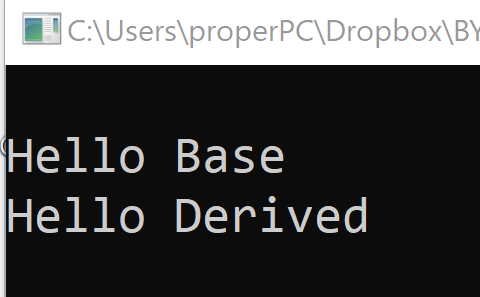 3.4 Multiple Inheritance
Refactoring the Employee and Student Classes
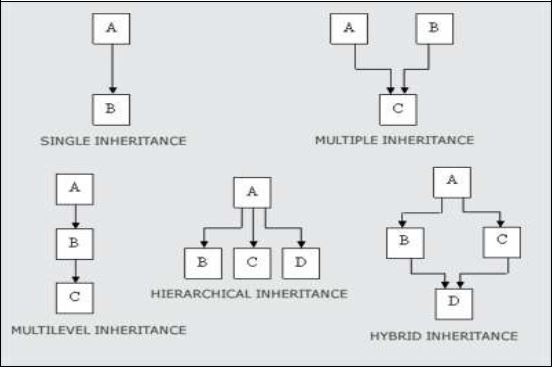 3.4, pgs. 210-212
21
Multiple Inheritance
Inheritance (10)
22
Multiple inheritance refers the ability of a class to extend more than one class.
In multiple inheritance, all the data fields for the derived class are inherited from its base classes.
For example, a university has many students who are full-time students and many employees who are full-time employees, but also some student employees.
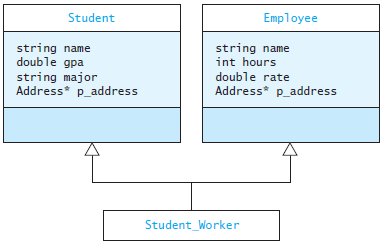 Definition of Student_Worker
Inheritance (10)
23
#ifndef STUDENT_WORKER_H_
#define STUDENT_WORKER_H_
#include <string>
#include "Employee.h"
#include "Student.h"
using std::string;
class StudentWorker : public Employee, public Student
{
public:
   Student_Worker(const string& name,
                  Address* addr,
                  double rate,
                  const string& major) :
                  Employee(name, address, rate),
                  Student(name, address, major) {}
   string to_string() const;
};
#endif
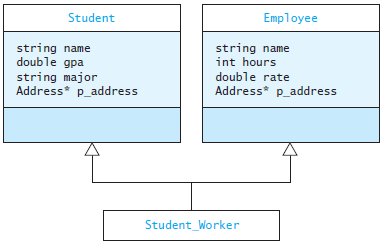 There is no argument given for data fields hours or gpa, so they are initialized to default values
The heading shows that class StudentWorker extends class Student and class Employee
The first initializes the Employee part
The constructor contains two initialization expressions separated by a comma
The second initializes the Student part
3.5 Namespaces and Visibility
Namespaces
Declaring a Namespace
The Global Namespace
The using Declaration and using Directive
Using Visibility to Support Encapsulation
The friend Declaration
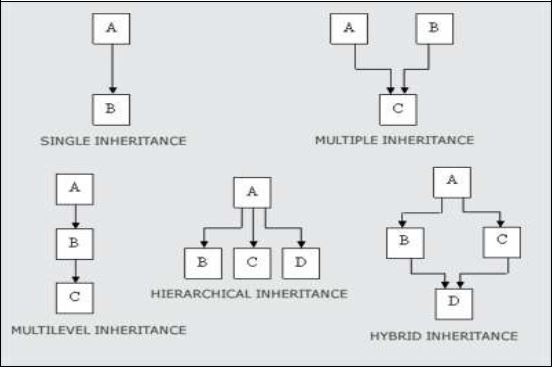 3.5, pgs. 213-220
24
Namespaces
Inheritance (10)
25
Namespaces are used to group collections of declarations into a functional unit.
The entire C++ standard library is contained in the namespace std.
By using namespaces, clashes between duplicate names are avoided.
An adventure game program may define the class map to represent the area where the action takes place.
The standard library also defines a class called map, which associates values with keys (discussed in Chapter 9).
To avoid clashes between the two map classes, we prefix the namespace name before the class name.
Declaring a Namespace
Inheritance (10)
26
Declaration of a class map that has-a standard map:
#include <map>          // Get definition of standard map
class map
{
private:
   std::map the_map;    // Declare a std map component
   ...
};
By defining our own namespace game and placing all the definitions associated with our program into a namespace,
namespace game
{
   class map { ... };
}
we can declare objects of different classes:
std::map a_std_map;      // A standard map
game::map a_game_map;    // a game map
The using Declaration / Directive
Inheritance (10)
27
The using declaration takes a name from the namespace in which it was declared and places it into the namespace where the using declaration appears.
EXAMPLE:	using std::cout;
The qualified name (cout) is now a member of the namespace in which the using declaration appears.
The using directive takes all of the names from a given namespace and places them into the namespace where the using directive appears.
EXAMPLE:	using namespace std;
All of the names defined in std now are defined as within the current namespace.
More than one namespace declaration with the same name will merge the identifiers.
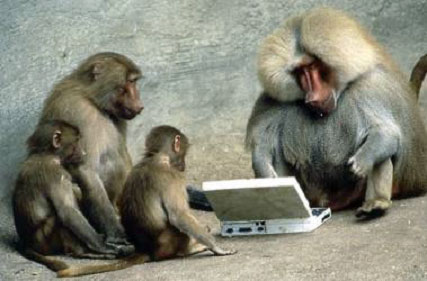 Be Safe
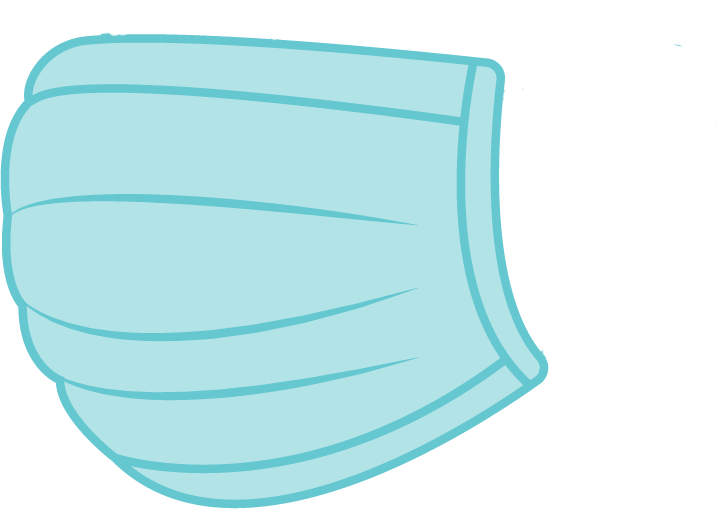 The friend Declaration
Inheritance (10)
29
The friend declaration allows a function external to a class to access the private members of that class.
The friend declaration gives the functions and classes it specifies access to the private and protected members of the class in which the friend declaration appears.
This effectively makes the named function or class a member of the declaring class.
The class itself must declare who its friends are.
Friendship is not inherited and is not transitive - if a base class is a friend of a particular class, its derived classes are not automatically friends too.
The friend Declaration
Inheritance (10)
30
#include <iostream>
using namespace std;

class Box
{
private:
   double width;
public:
   friend void printWidth(Box box);
   void setWidth(double wid) { width = wid; }
};

void printWidth(Box box)
{
   cout << "Width of box = " << box.width << endl;
}

// Main function for the program
int main()
{
   Box box;
   box.setWidth(10.0);
   printWidth(box);
   return 0;
}
printWidth() is not a member function of any class,
but is a friend of Box class.
As a friend of box, printWidth can directly access any member of box.
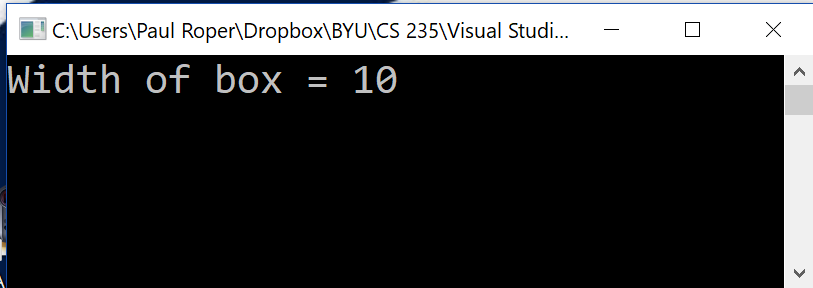 Friends
Inheritance (10)
31
#include <iostream>
#include <string>
using namespace std;
class MyClass
{
private:
   string name;
public:
   MyClass(const string name) { this->name = name; }
   ~MyClass() = default;






};

int main(int argc, char* argv[])
{
   MyClass me("Suzy Student");
   cout << me << endl;
   return 0;
}
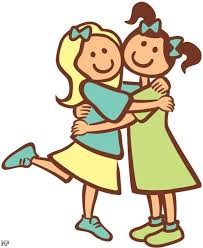 Defines an independent insertion operator function that is a friend of MyClass.
friend ostream& operator<< (ostream& os, const MyClass& me)
   {
      os << "MyClass(" << me.name << ")";
      return os;
   }
The friend insertion operator function has access to MyClass’ private data members.
ostream  MyClass
Returns a reference to the output stream that has been modified.
Follow up…
Inheritance (10)
32
class MyClass
{
private:
   string name;
public:
   MyClass(const string n) : name(n) {}
   ~MyClass() = default;

   friend ostream& operator<<
      (ostream& lhs, const MyClass& rhs)
   {
      lhs << "MyClass(" << rhs.name << ")";
      return lhs;
   }
};
class MyClass
{
private:
   string name;
public:
   MyClass(const string n) : name(n) {}
   ~MyClass() = default;

   string toString() const
   {
      ostringstream out;
      out << "MyClass(" << name << ")";
      return out.str();
   }

   friend ostream& operator<<
      (ostream& lhs, const MyClass& rhs);
};

ostream& operator<<(ostream& lhs, const MyClass& rhs)
{
   lhs << "MyClass(" << rhs.name << ")";
   return lhs;
};
A friend function of a class has the same access privileges to private and protected data as the class member functions.
Befriended function has same access rights as MyClass member functions.
int main()
{
   MyClass myClass("Paul");
   cout << myClass;
   return 0;
}